Read each graduated cylinder and write the amount.  Be sure to include mL in your answer.
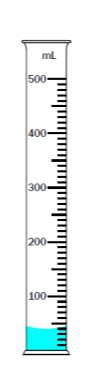 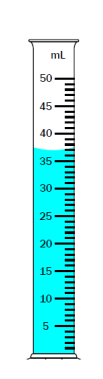 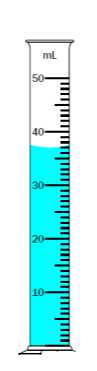 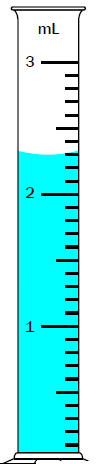 E
A
B
C
D
And the answers are….
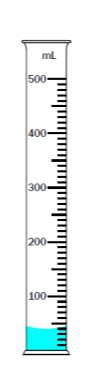 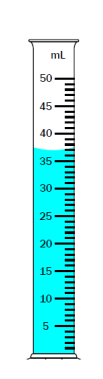 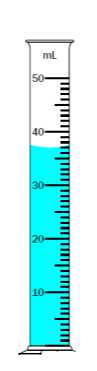 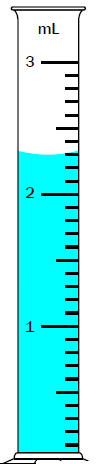 E
A
B
C
D
And the answers are….
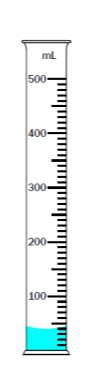 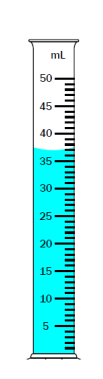 37mL
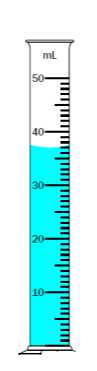 37 mL
40 mL
65 mL
2.3 mL
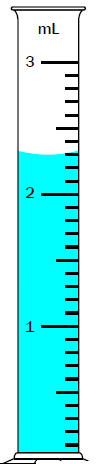 E
A
B
C
D